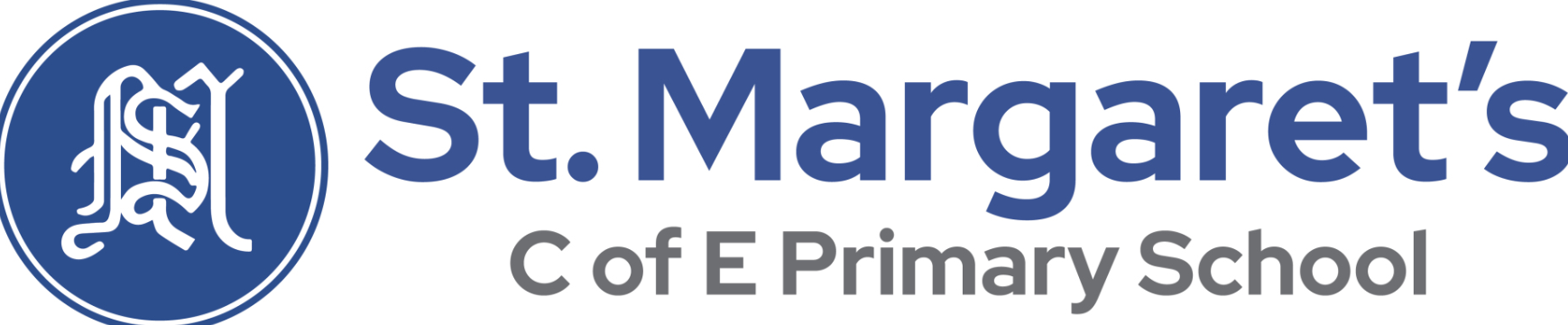 Maths in Year FourSt Margaret’s C of E PrimaryAutumn Term 2024
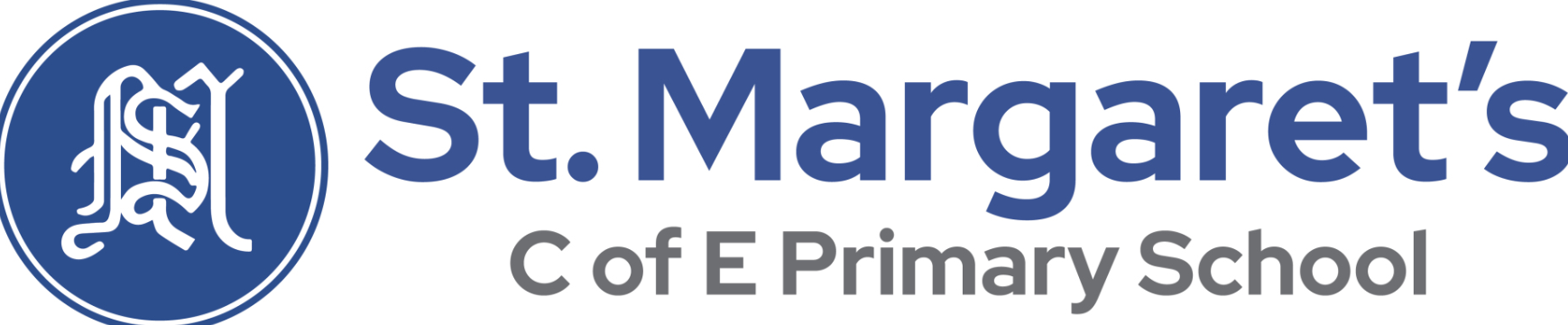 Content of Today’s Session
What do we do in school?
What does the curriculum look like?
Useful resources – Physical, books and websites 
How you can help at home 
Questions
Activity Time
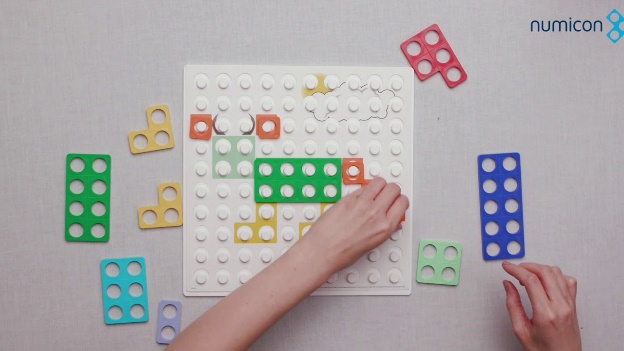 What is Maths?
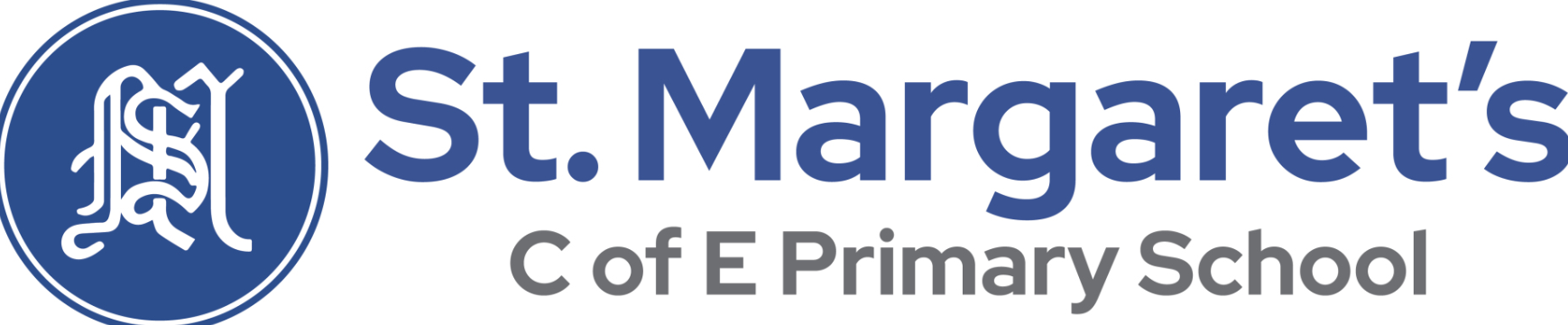 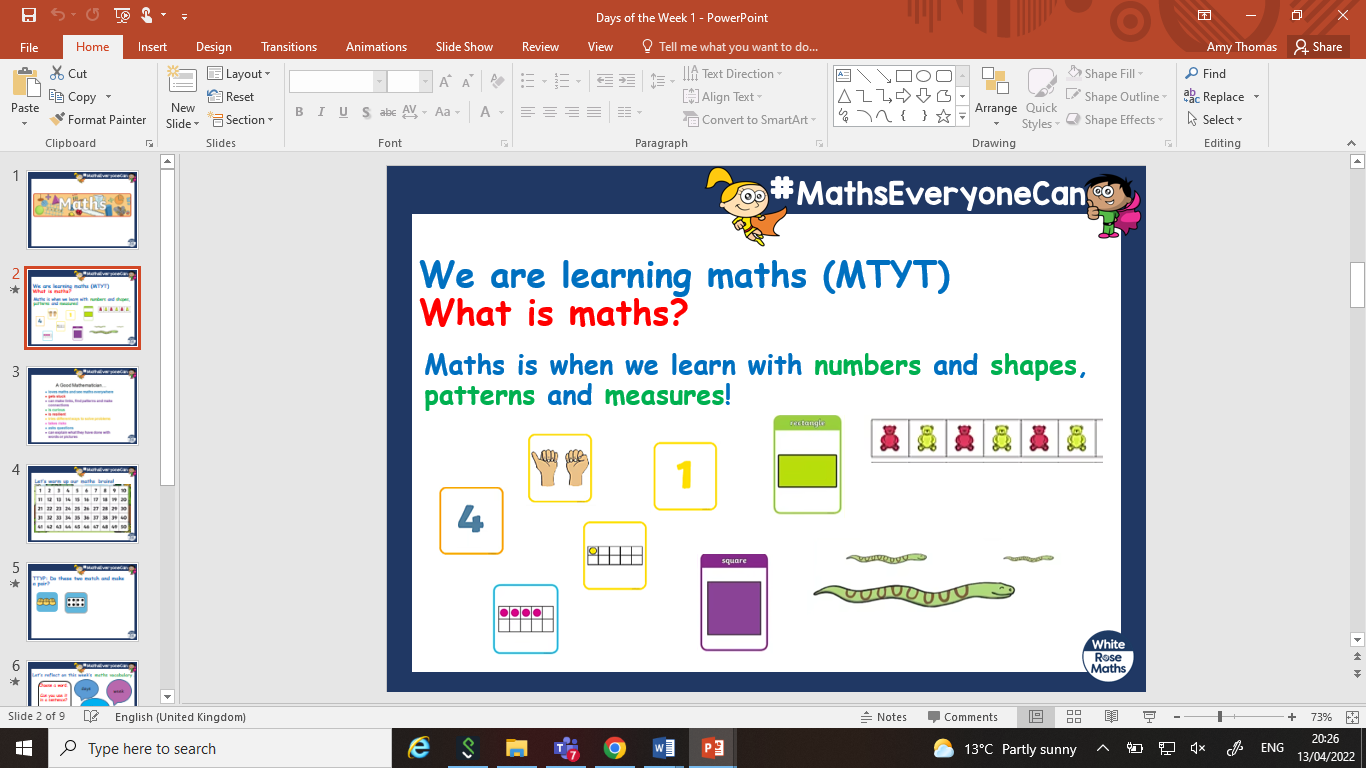 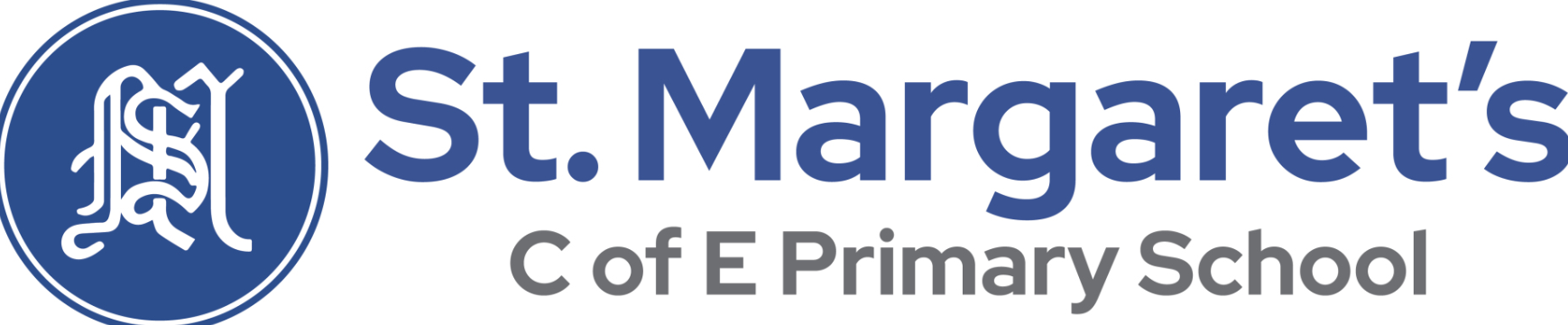 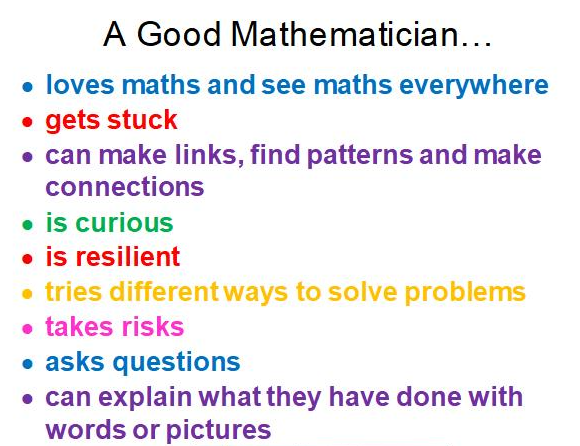 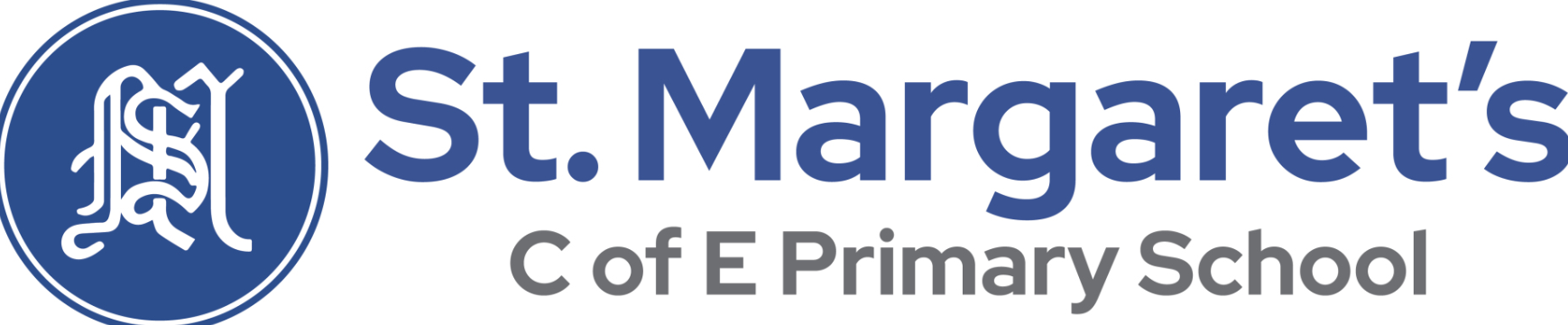 + Mind set!


Careful with passing on personal negative experiences.

Mathematicians get stuck!

Create an environment to learn from mistakes!
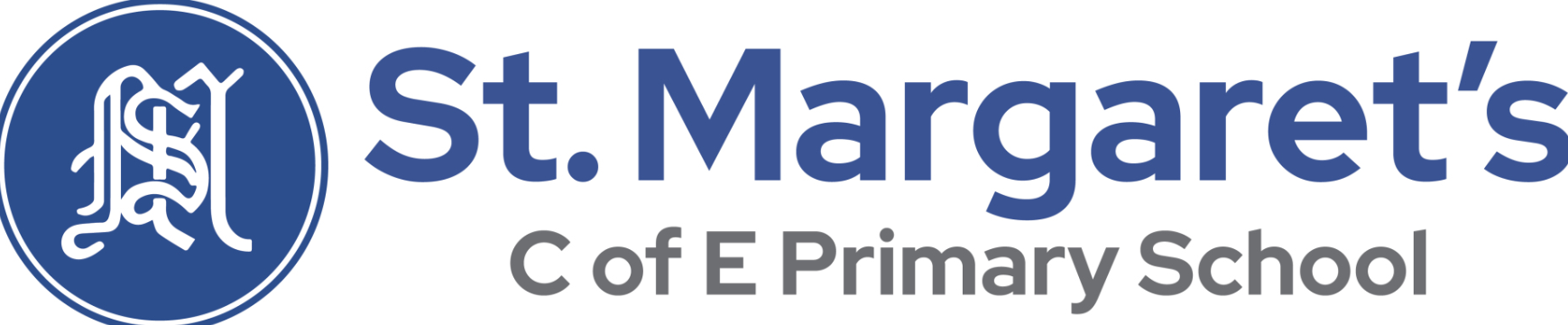 The Maths Curriculum
White Rose scheme of learning: 

“Adopting a White Rose Maths approach to teaching means making sure all children have the same opportunities to learn and the support they need to fully grasp concepts.” White Rose 


Mastering Number (fluency)

Mastery, reasoning and problem solving 

Books
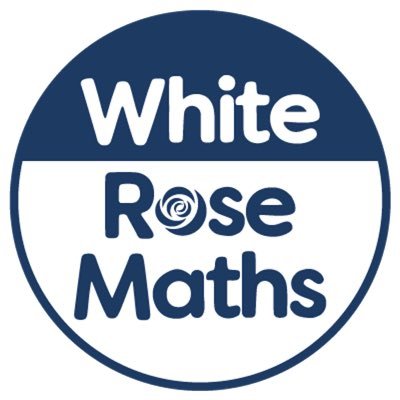 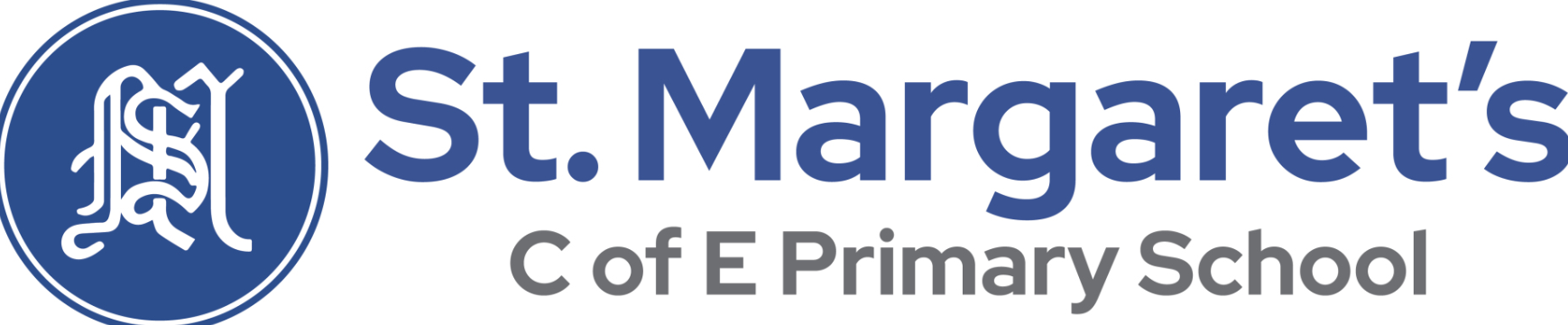 Maths in Year 4
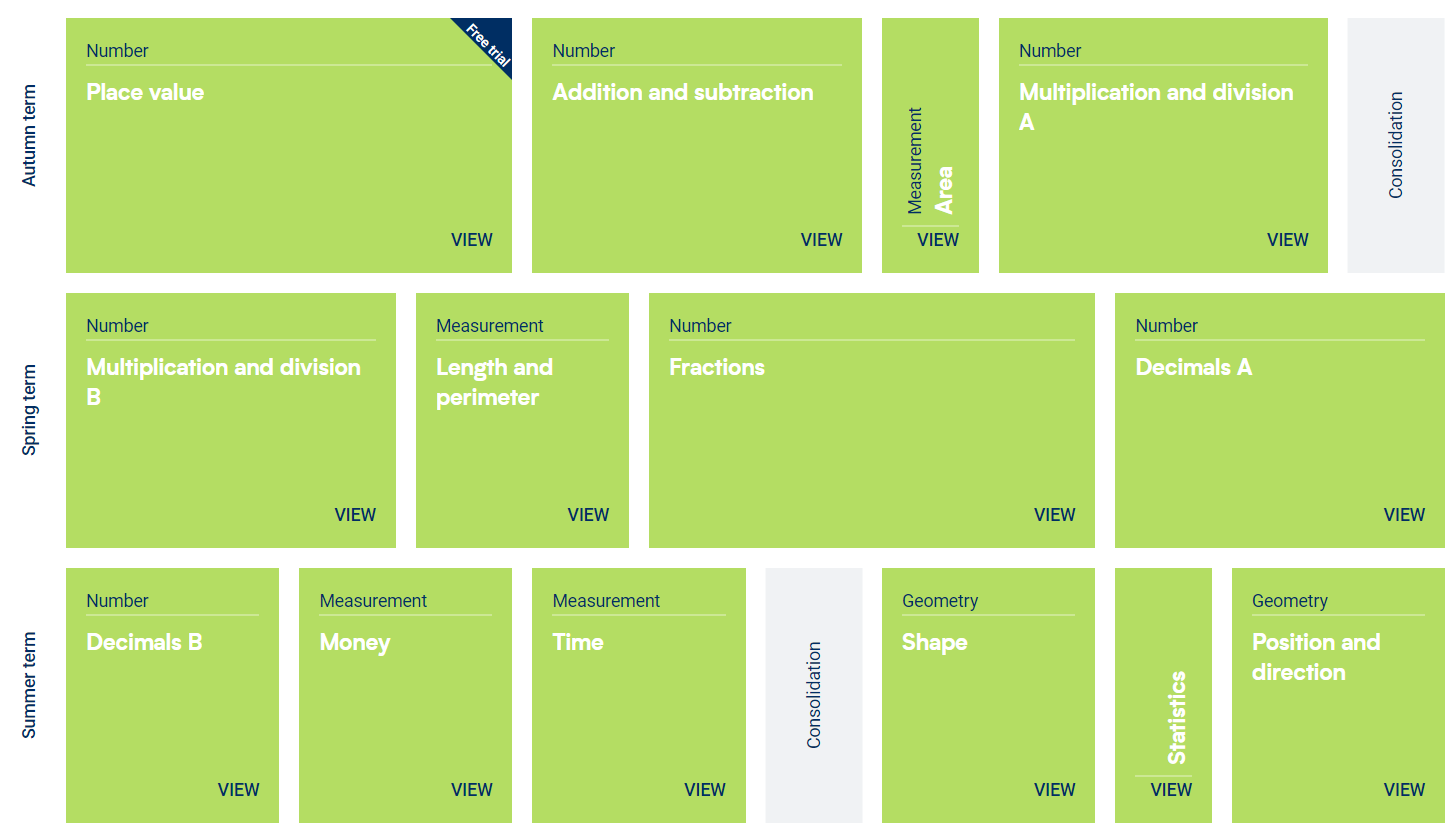 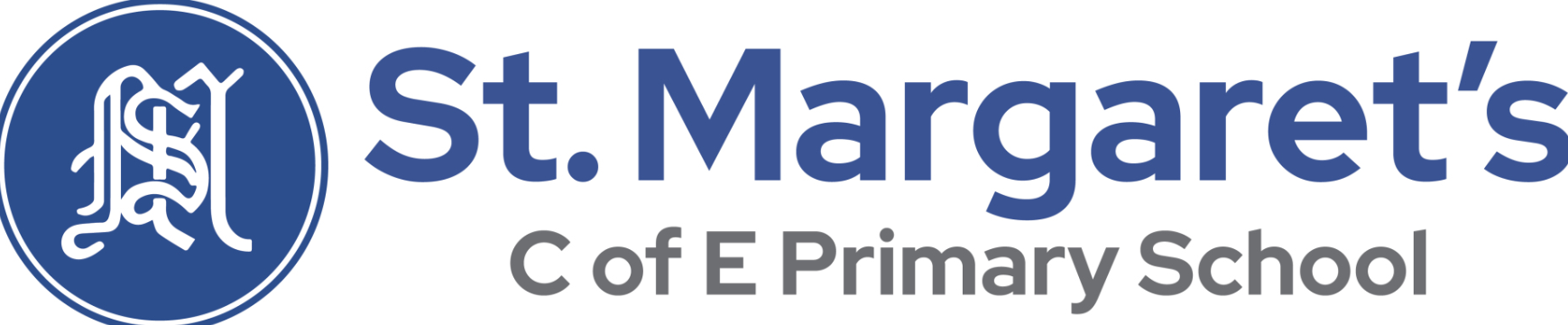 The National Curriculum
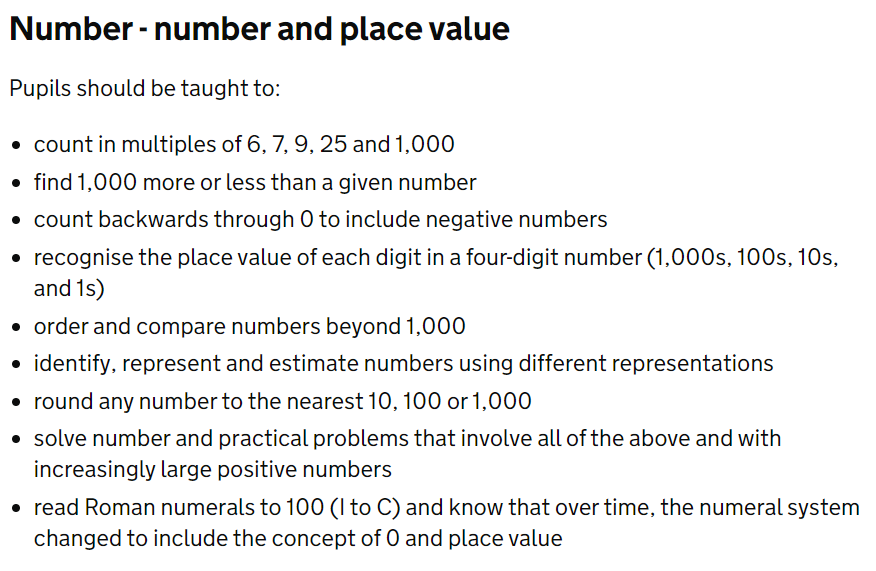 Number
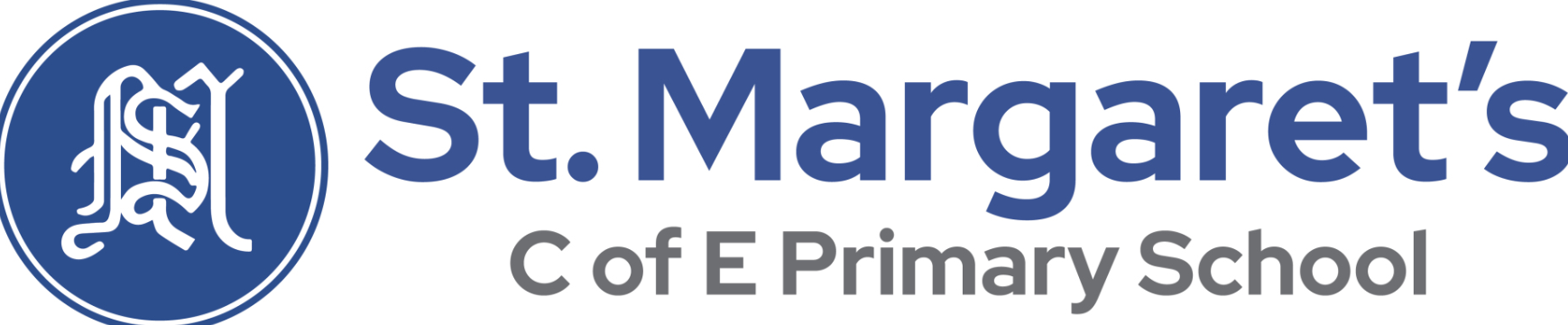 The National Curriculum
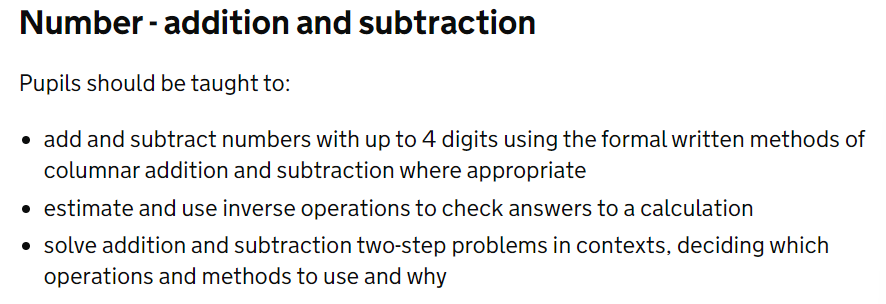 Addition
&
Subtraction
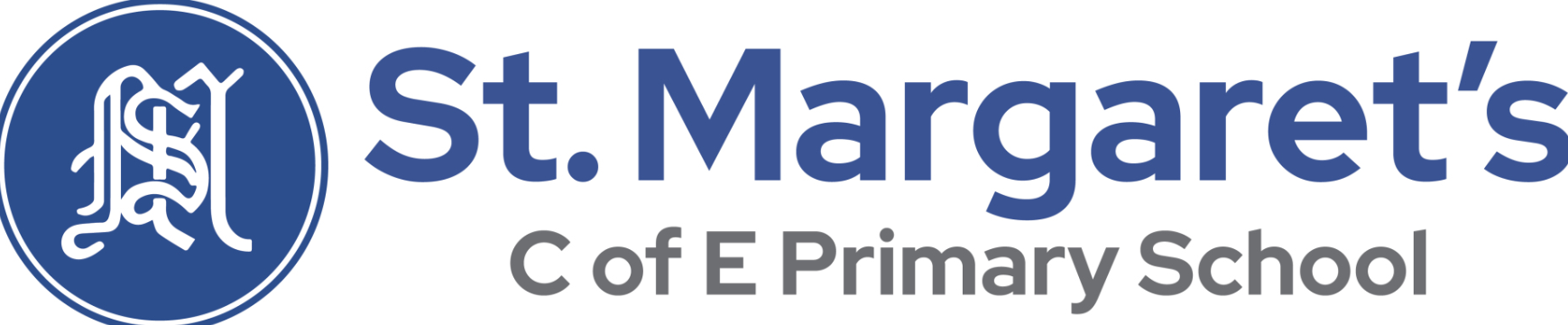 The National Curriculum
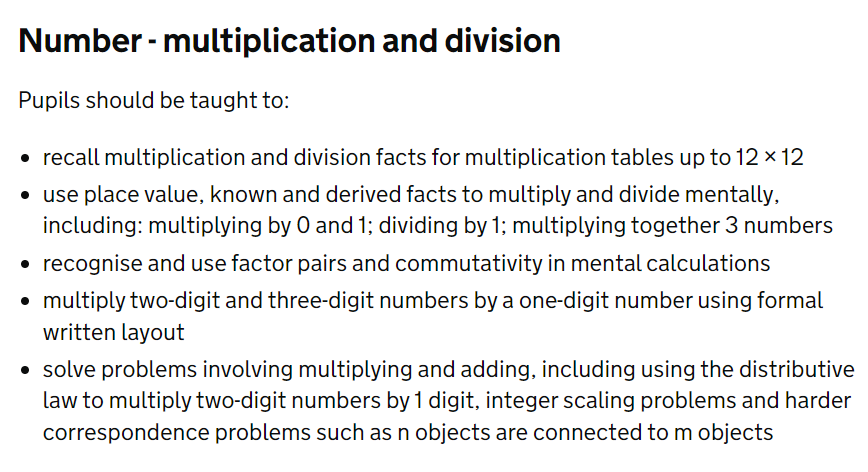 Multiplication
&
Division
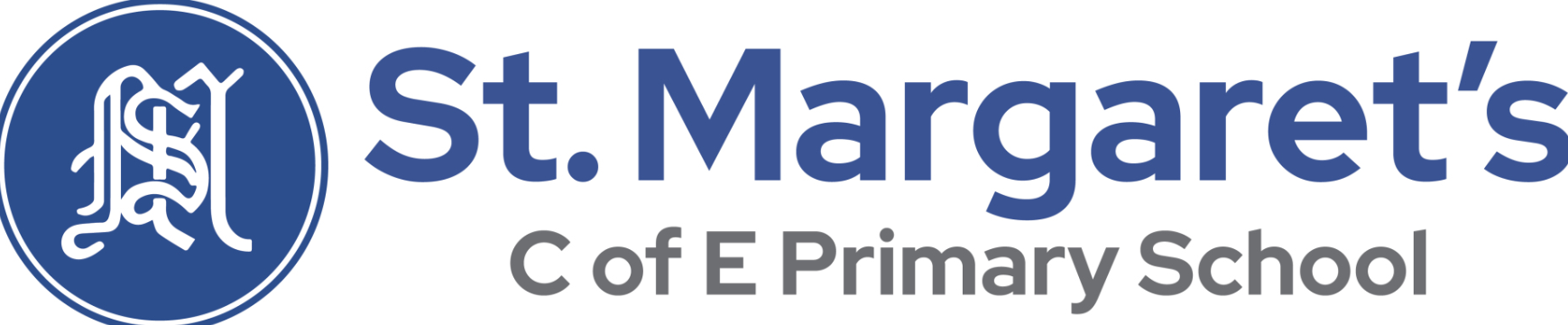 The National Curriculum
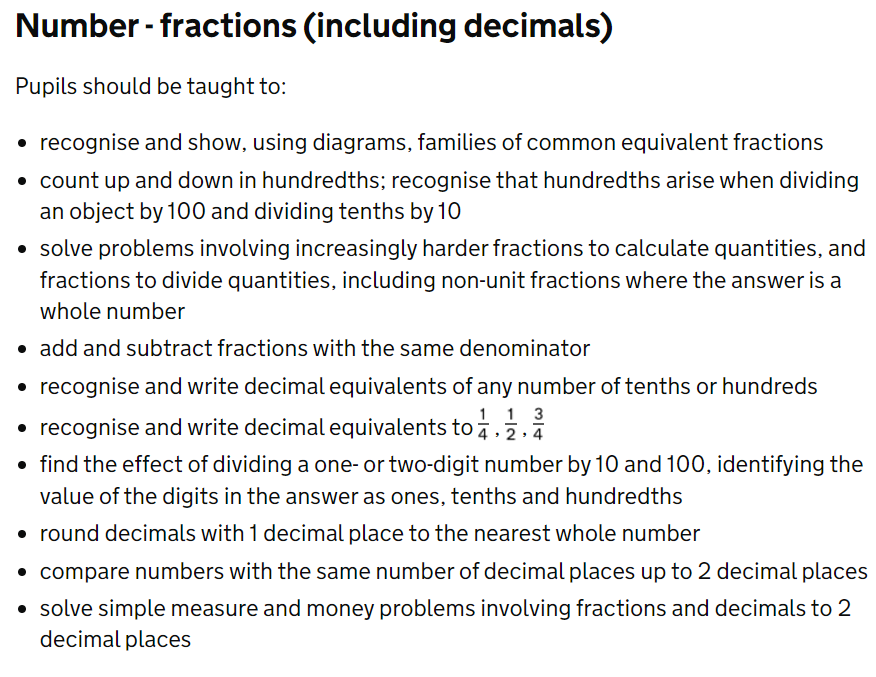 Fractions
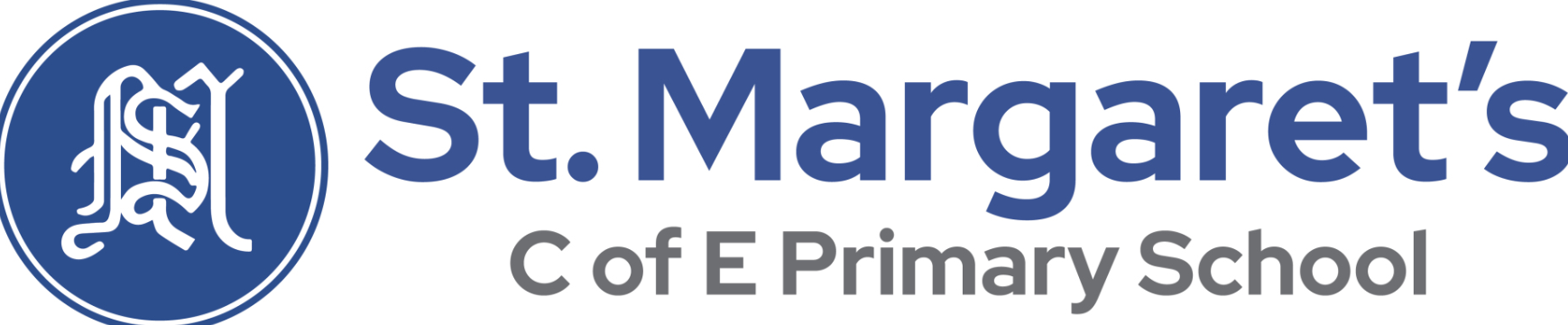 The National Curriculum
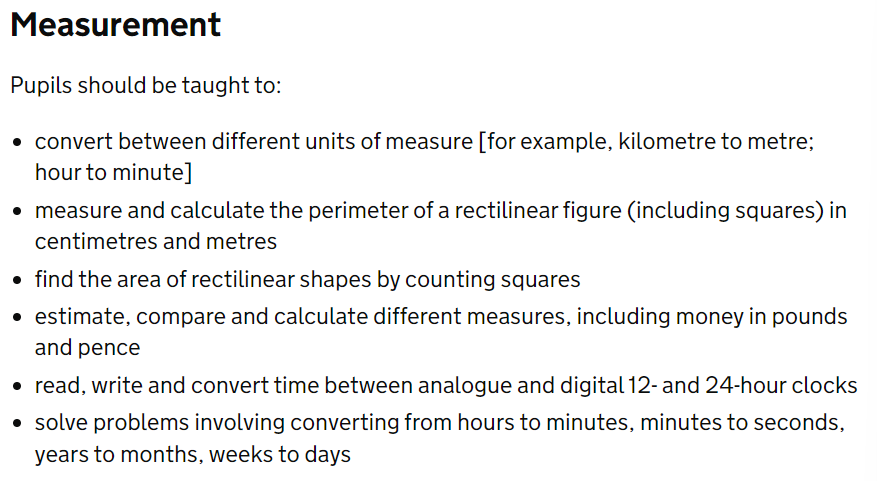 Measurement
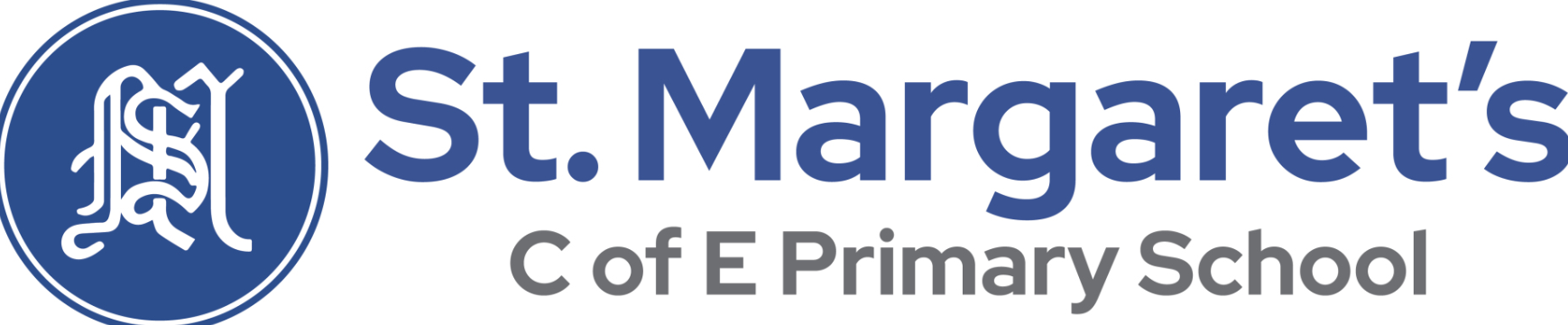 The National Curriculum
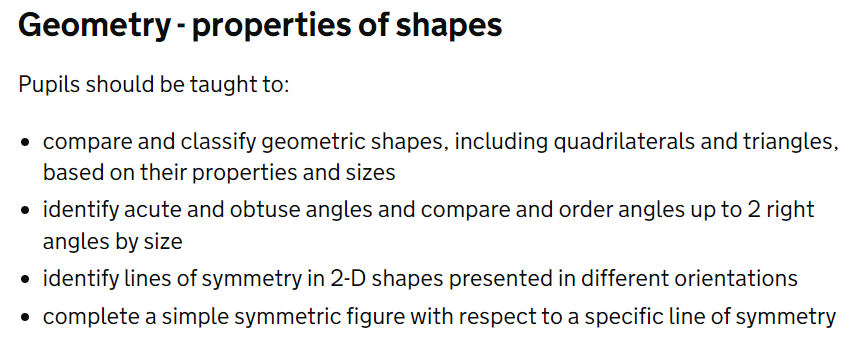 Geometry
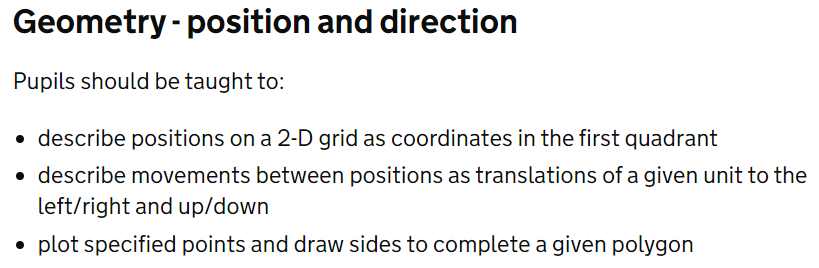 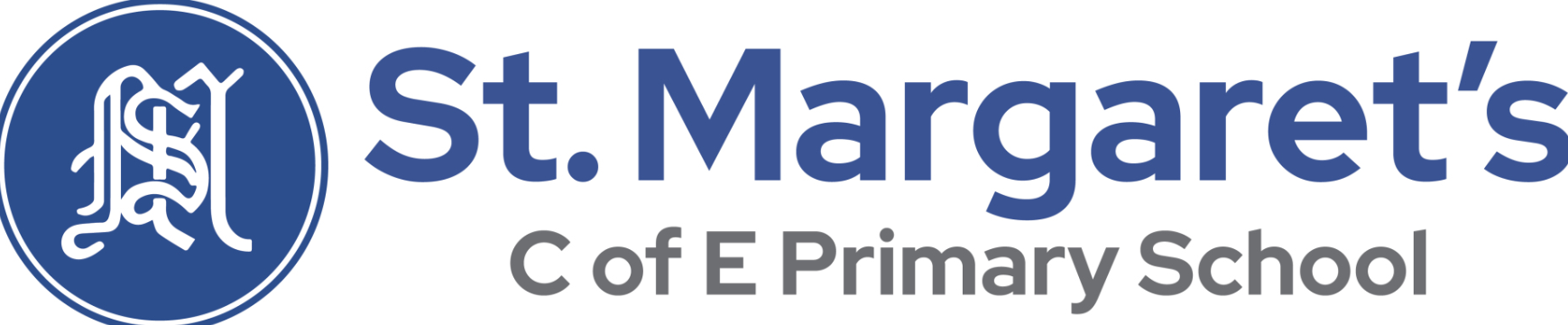 The National Curriculum
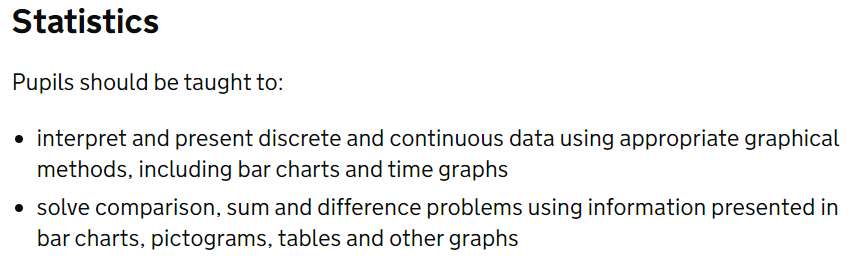 Statistics
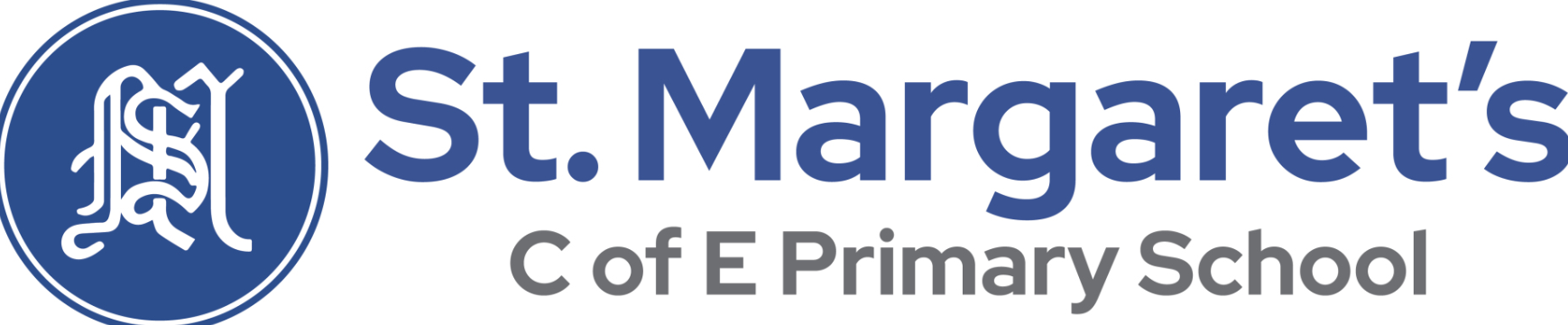 How do we teach Maths?
In Year Four:

Daily hour maths session: Fluency Recap and New Learning.


I DO: Explicit Teaching – Show the process

WE DO: Shared Models – Target children to work through misconceptions  

YOU DO: Independent Practice – Assessment for Learning and Mastery
Focus on Fluency
Number bonds to 100
Times tables
Efficient strategies- subitise? Count on/back? Spot the doubles? 

How could we count these?
Some children may….
Its about making it explicit. 
MASTERING NUMBER
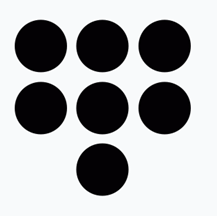 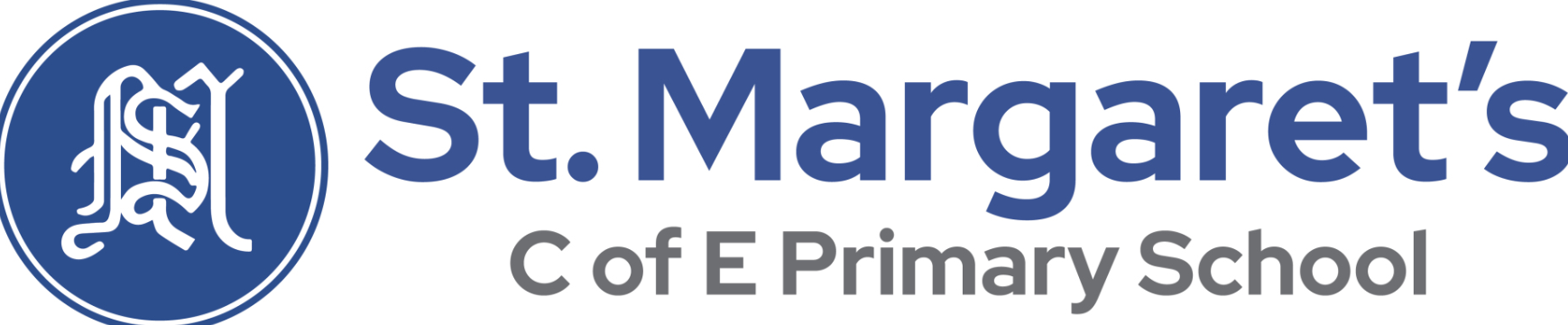 Fluency and Mastering Number
Mastering number
‘Mastering Number is a daily programme to develop pupils' fluency with an understanding of number to build firm foundations for future success in mathematics learning. In Years Four and Five, this project enables pupils to develop fluency in multiplication and division facts. This is an essential skill that children need to be able to access trickier Maths learning. Imagine having to tackle  76 x 45 and not knowing your times tables? How much harder does this become?’
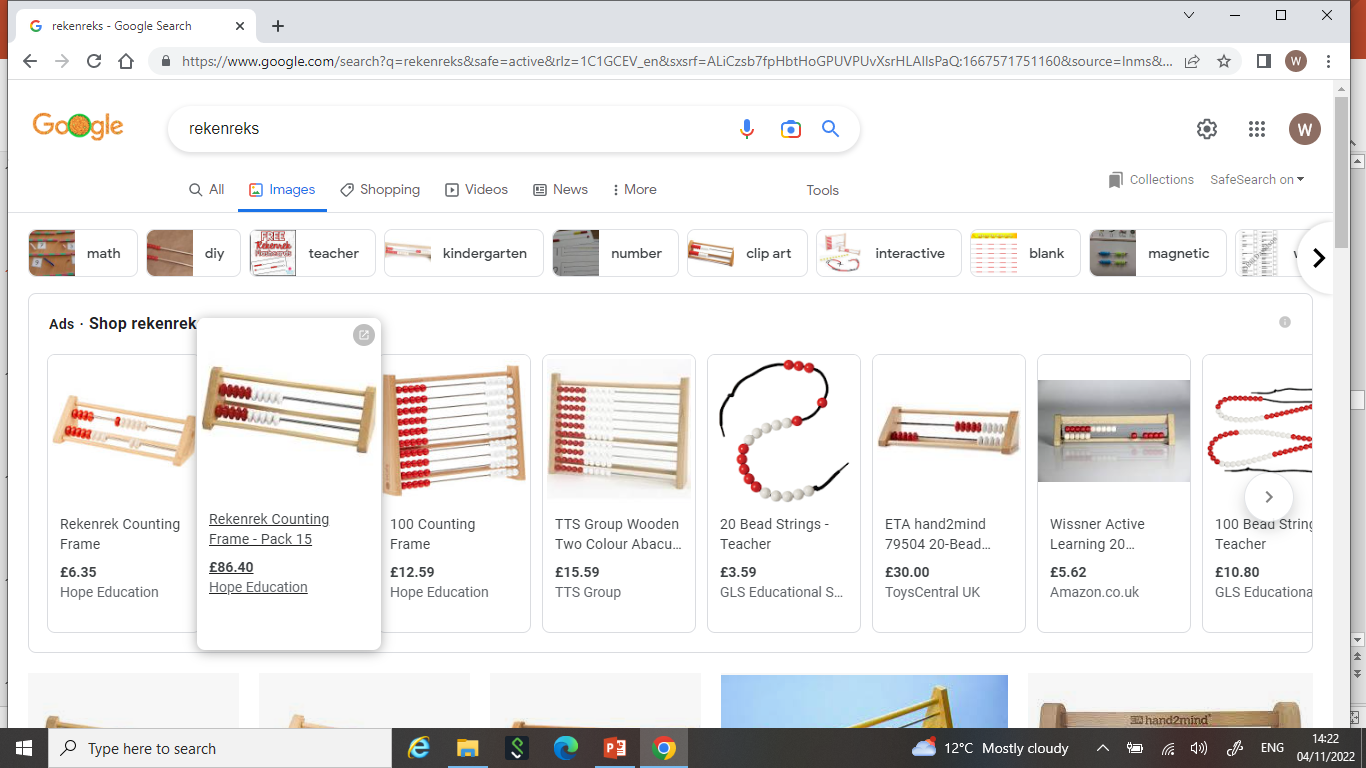 Mastery
Really important for children to explain their thinking. 
Reasoning- dig deeper and push for more!
Shows whether children have a good understanding of basic concepts in order to move them forward in their learning.
We do this through partner work and ‘MTYT’  
Make links explicit!
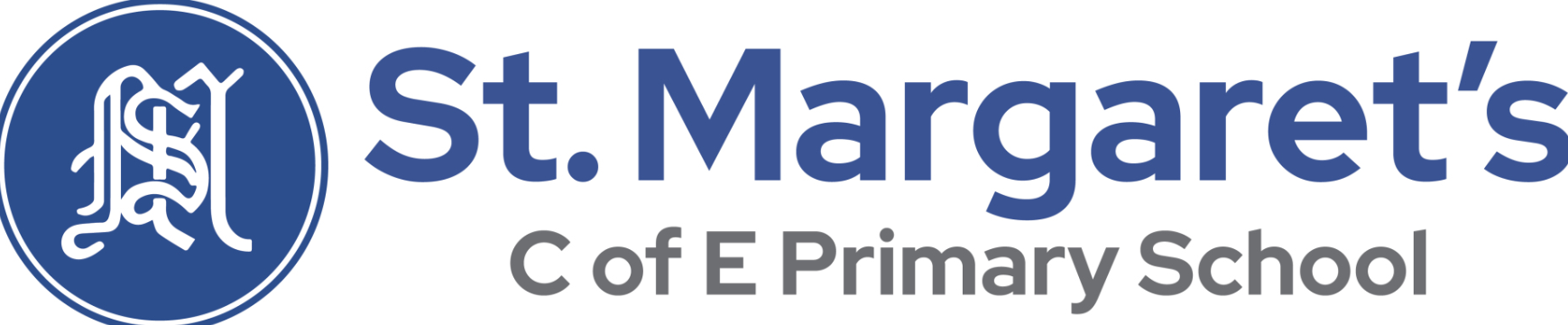 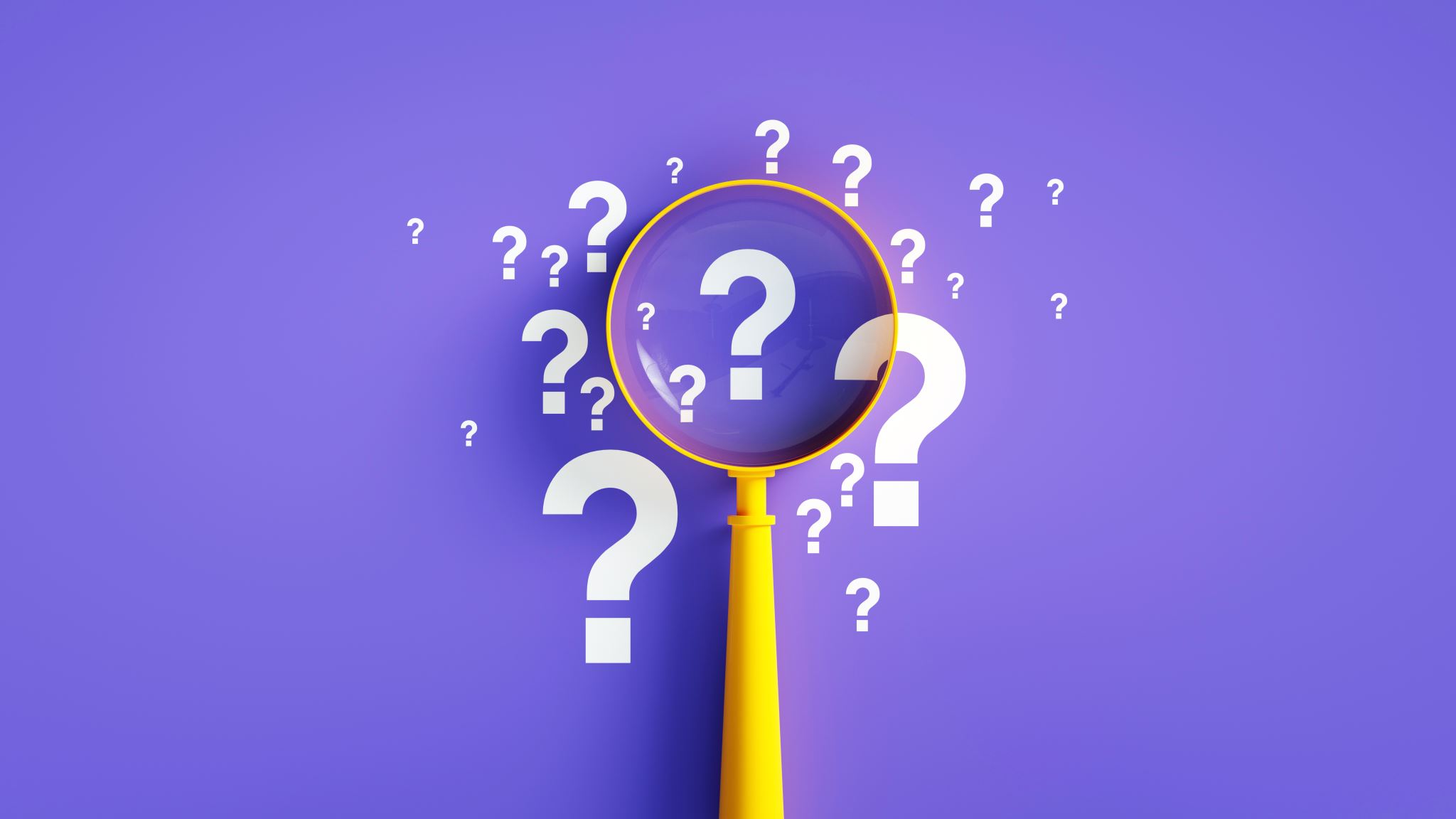 How do we support those that find Maths difficult?. Lesson Structure – I, We, You. Targeted Questioning. Precision Teaching. Strong Partnerships. Physical Resources. Home Learning
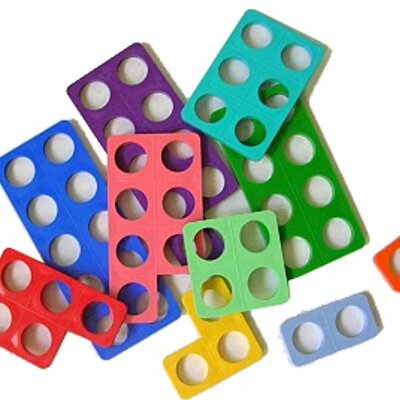 Physical resources
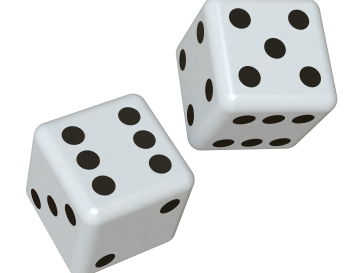 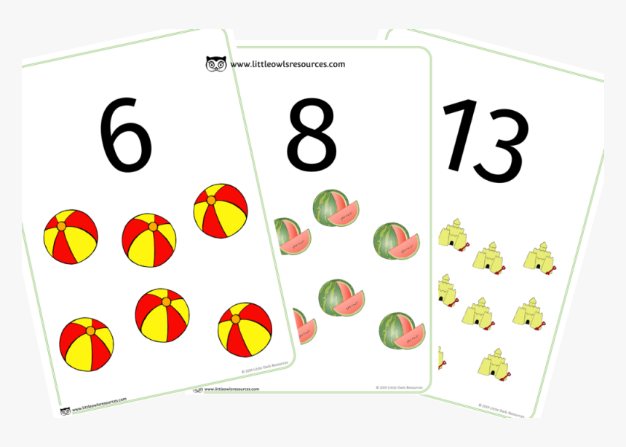 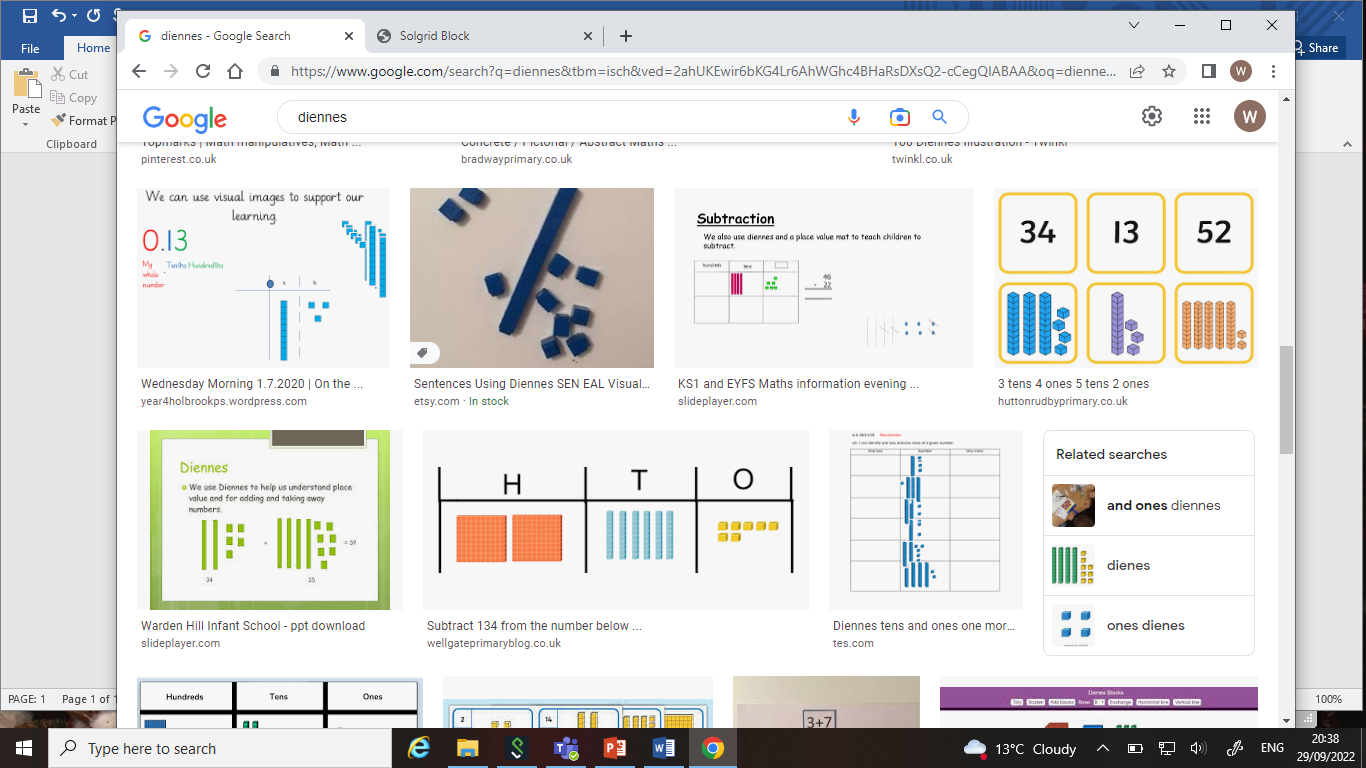 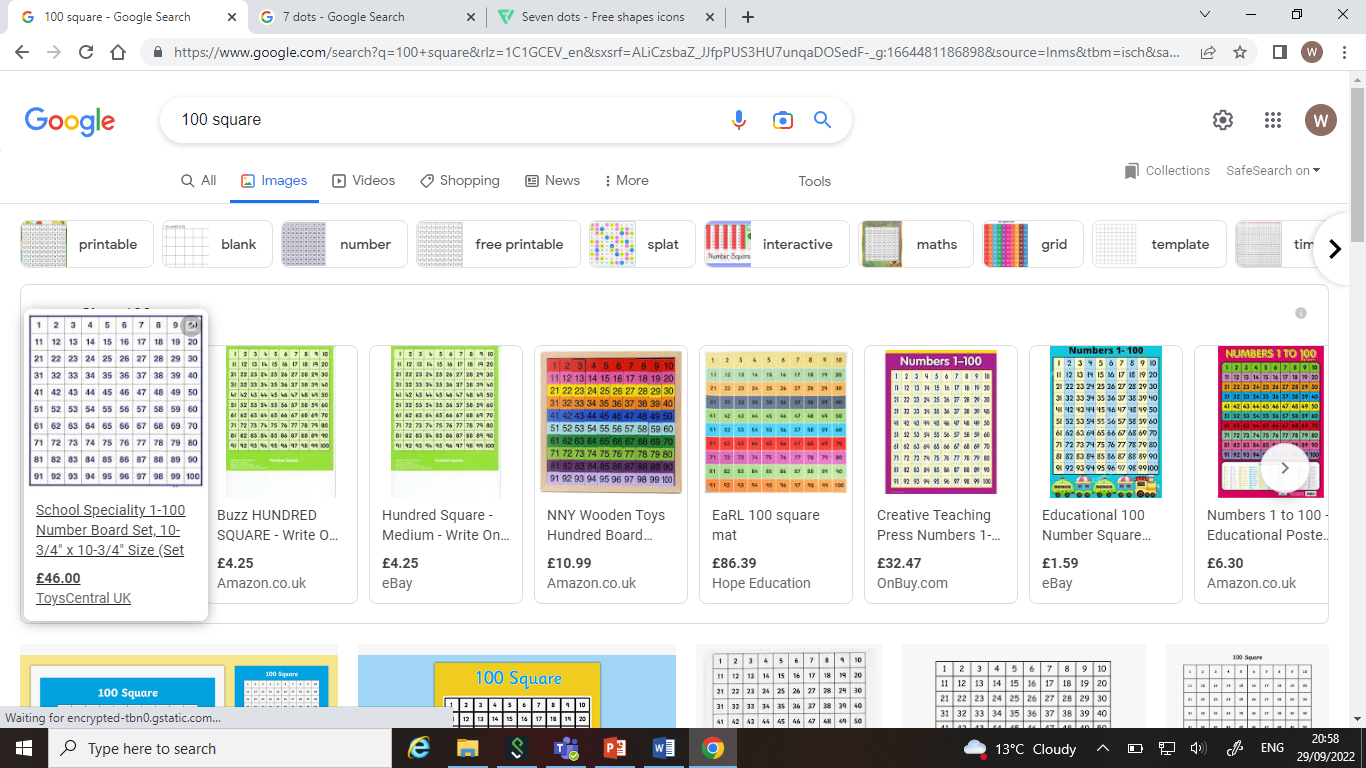 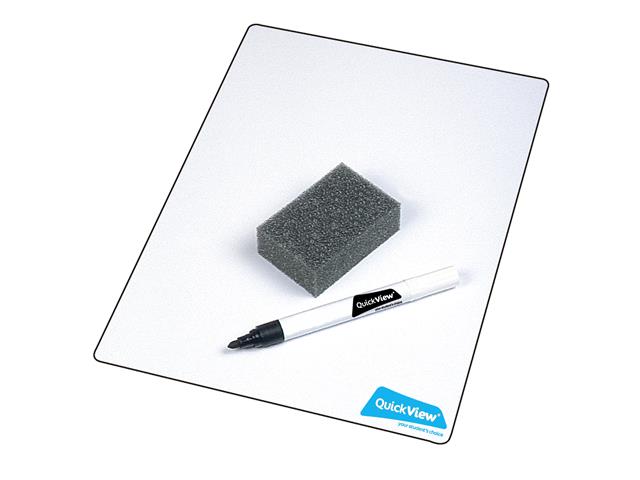 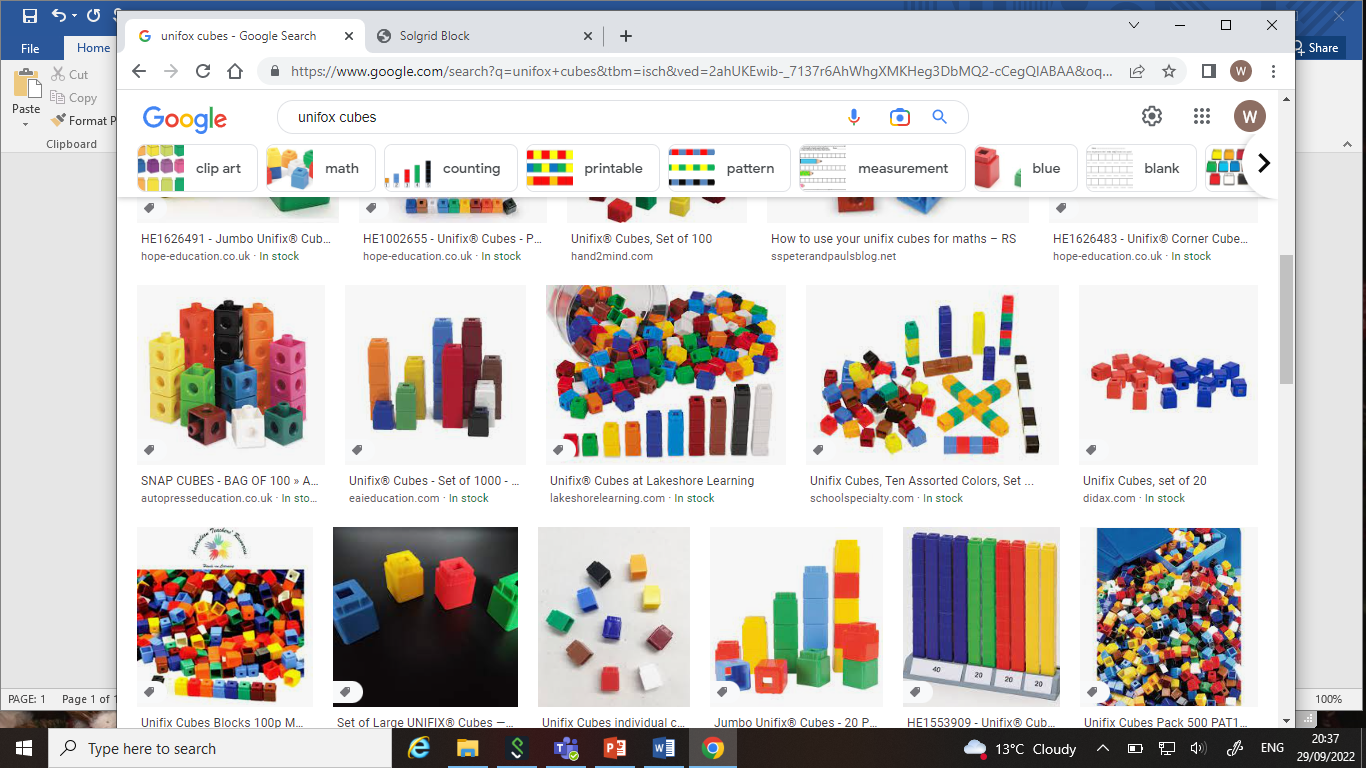 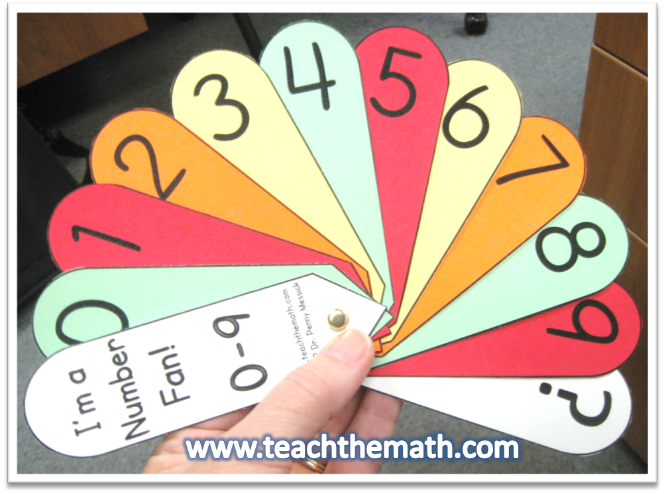 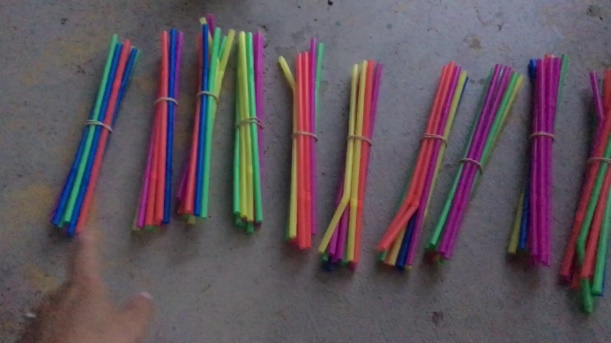 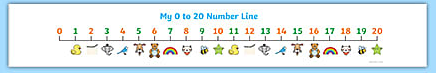 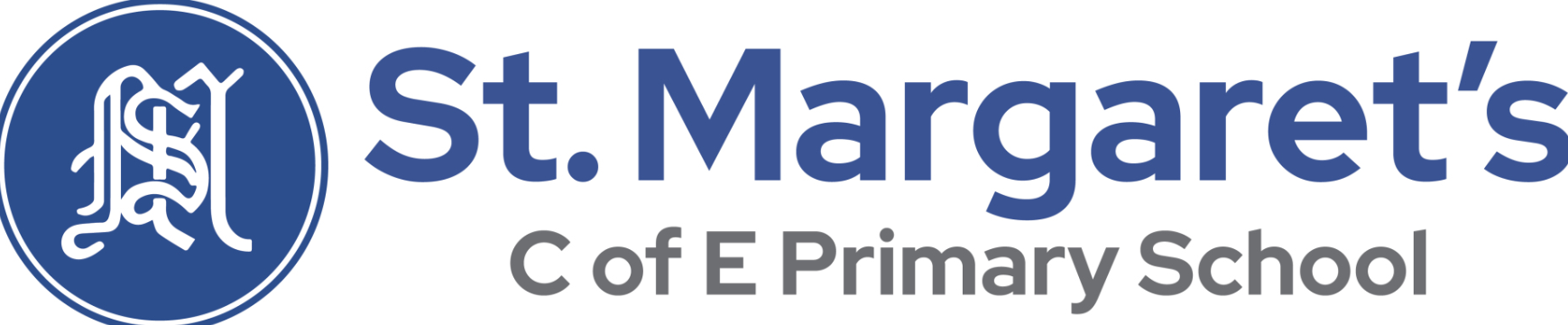 Your help at home
Model number writing and reading in different ways: Lists, tracing, birthday cards, buses, front doors, recipes, in books, phones 

TTRS – Times Tables!

Mathletics - White Rose Linked

Read the newsletters to see what we have been focusing on at school
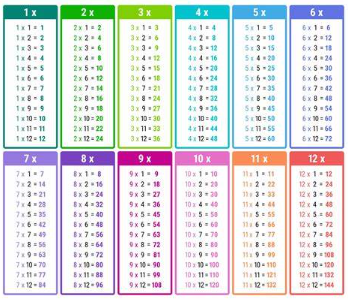 Useful websites
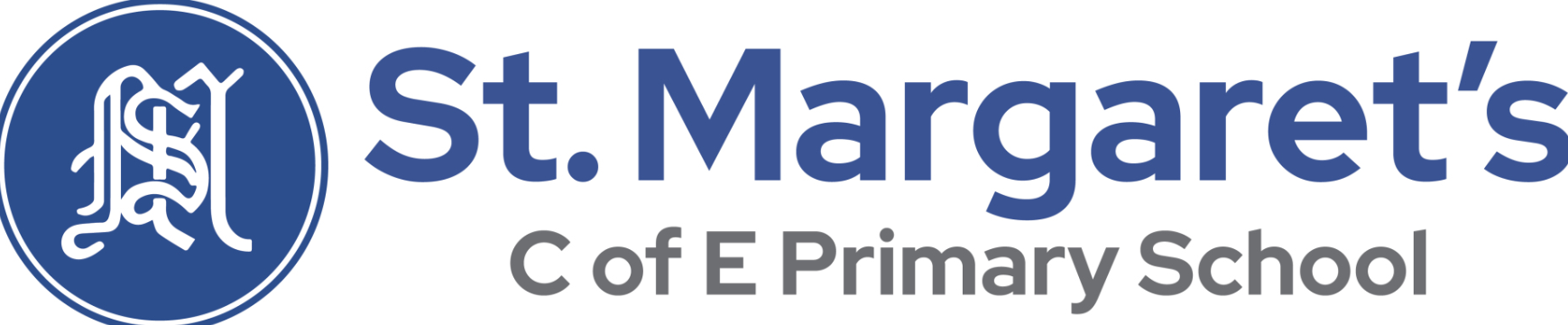 https://login.mathletics.com/ Mathletics
https://www.topmarks.co.uk/maths-games/hit-the-button - Quick fire maths 
https://www.topmarks.co.uk/learning-to-count/paint-the-squares
A great interactive tool to support counting in 1’s, 2’s, 5’s and 10’s
http://www.mathsphere.co.uk/resources/MathSphereSampleWorksheets.htm - Printable maths worksheets, free resources, fun and games. 
http://www.crickweb.co.uk/ - Activities focusing on Maths and Literacy. Free to use
https://www.youtubekids.com/ 
You can search for a wide range of videos on number bonds, shapes, counting, phonics, Alphablocks, Number Jacks https://whiterosemaths.com/homelearning?year=year-1
White Rose home learning
https://www.bbc.co.uk/iplayer/episode/m000t16h/numberblocks-series-5-your-turn
Numberblocks!
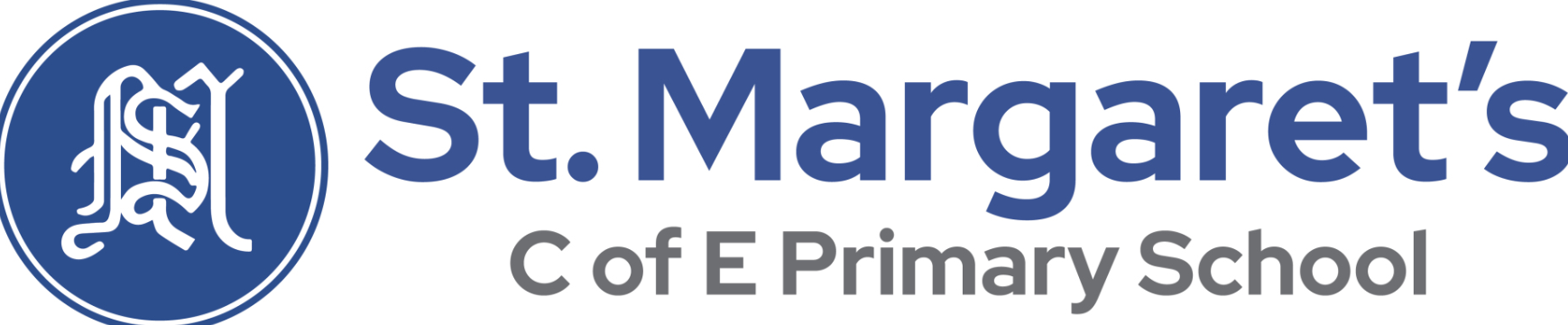 Any questions?
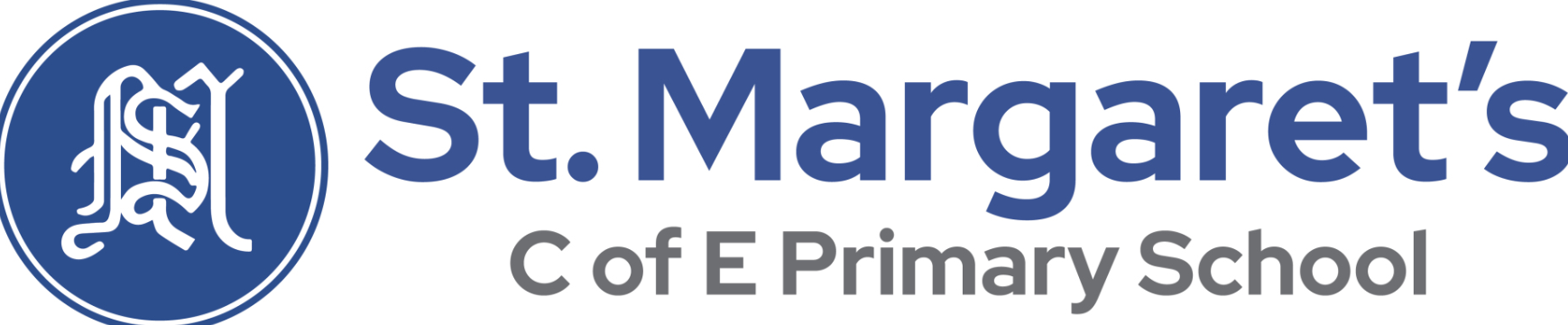 Activity Time1. Add two 4-digit numbers with exchanges2. Subtract two 4-digit numbers with exchanges3. 3, 6 and 9 Times Tables4. Creating Decimals using Place Value 5. Equivalent Fractions on a Number Line6. Interpreting Charts 7. Making Shapes using Area8. Perimeter of Polygons9. Represent Numbers to 10,00010. Multiply 3-digit by 1-digit numbers